Tratamento e Análise de Dados e Informações
Prof. Economista Gerson Nassor Cardoso
gersonnassor@usp.br 

Mestre em Economia Aplicada – UFSCar
Mestrando em Modelagem Sistemas Complexos – USP

Áreas de pesquisa: Econofísica, Finanças, Ciência de Dados e Redes Complexas
Programa da Disciplina:
1. Introdução: estatística descritiva e tipos de dados; proporções e porcentagens. 

2. Gráficos e tabelas de dados. 

3. Medidas Resumo de posição e de dispersão. 

4. Análise de Dados
Avaliação
50% exercícios (25% interatividade e 25% lista)
50% prova final

Bibliografia 
W. O. Bussab, P. A. Morettin, Estatística Básica, 8a ed., São Paulo: Editora Saraiva, 2013. M. N.
Crespo, Antonio Arnot. Estatística Fácil, 19ª Edição, São Paulo: Editora Saraiva, 2009.
Magalhães, A. C. Pedroso de Lima, Noções de Probabilidade e Estatística, 7a ed., 2ª reimpressão revista, São Paulo: Edusp, 2013.
Quizz
https://pollev.com/GERSONNASSOR565
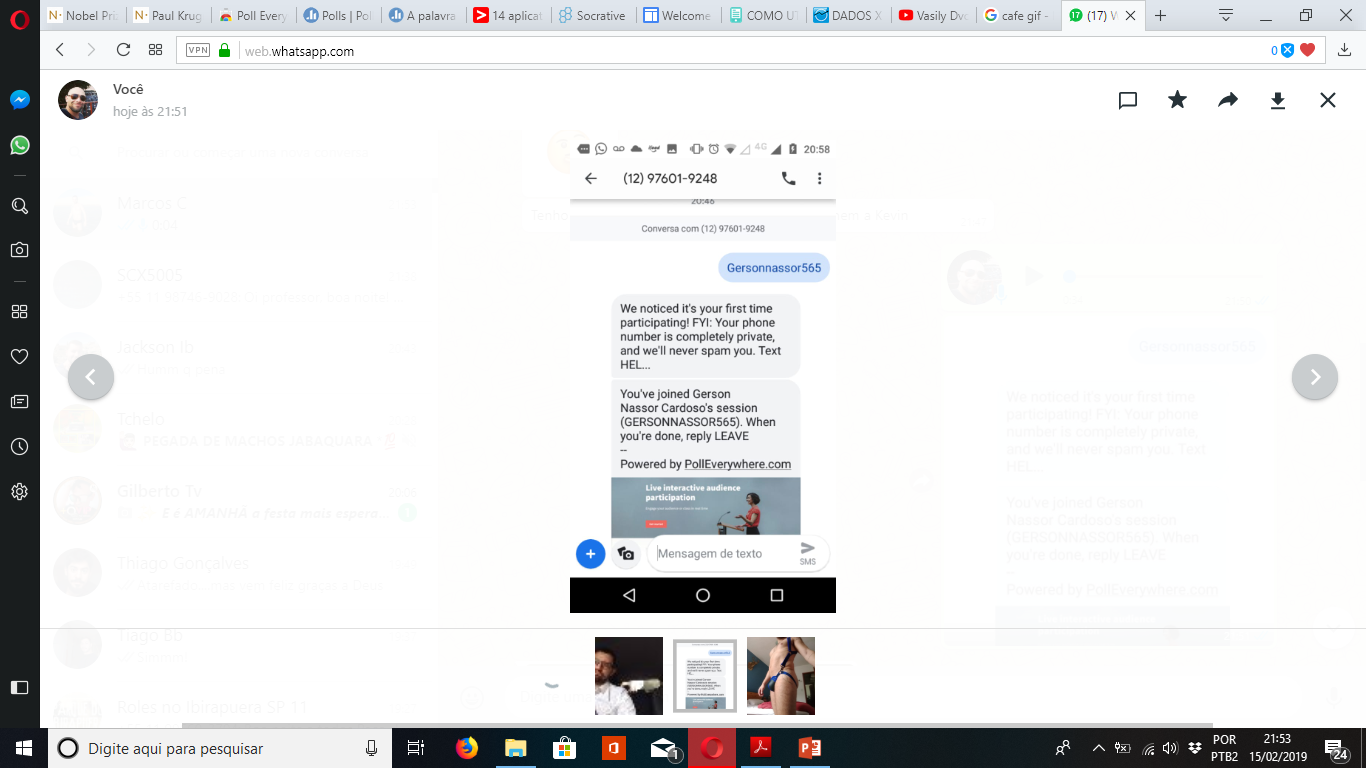 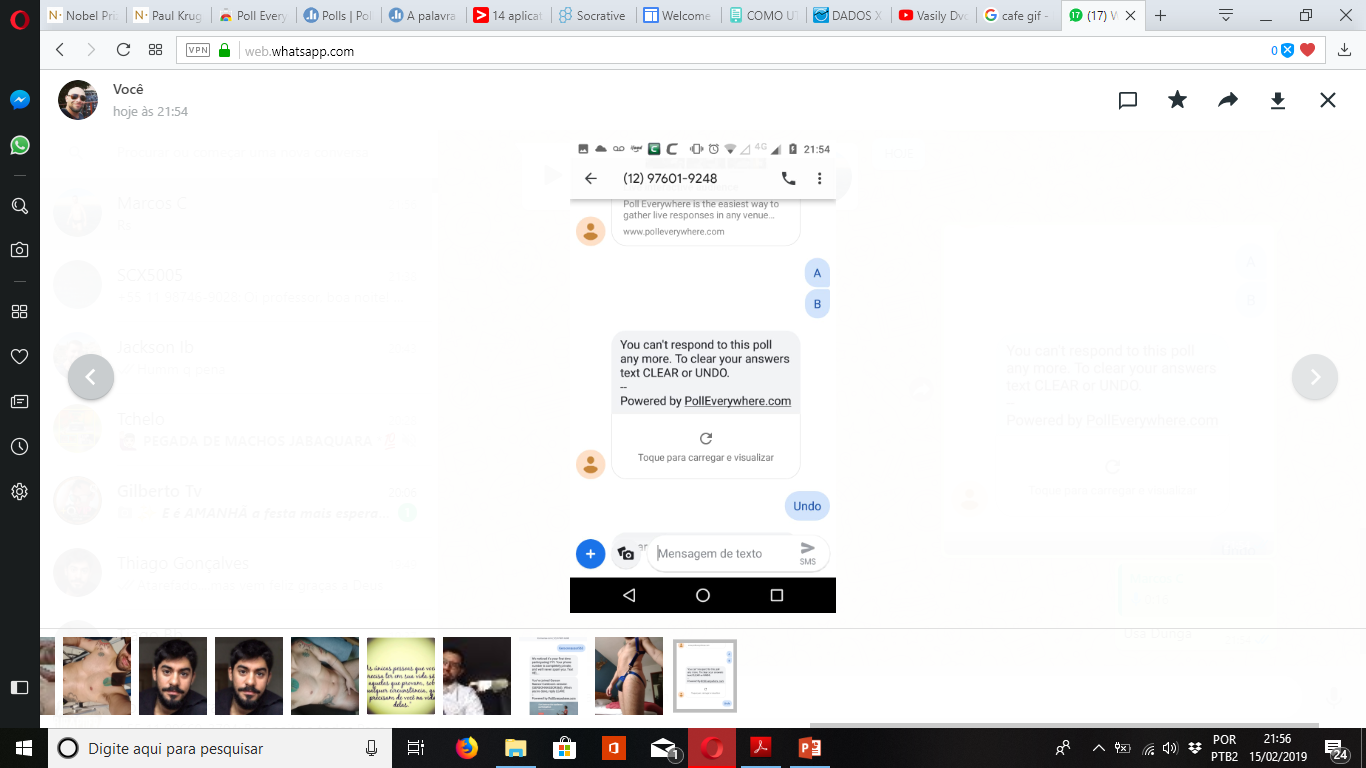 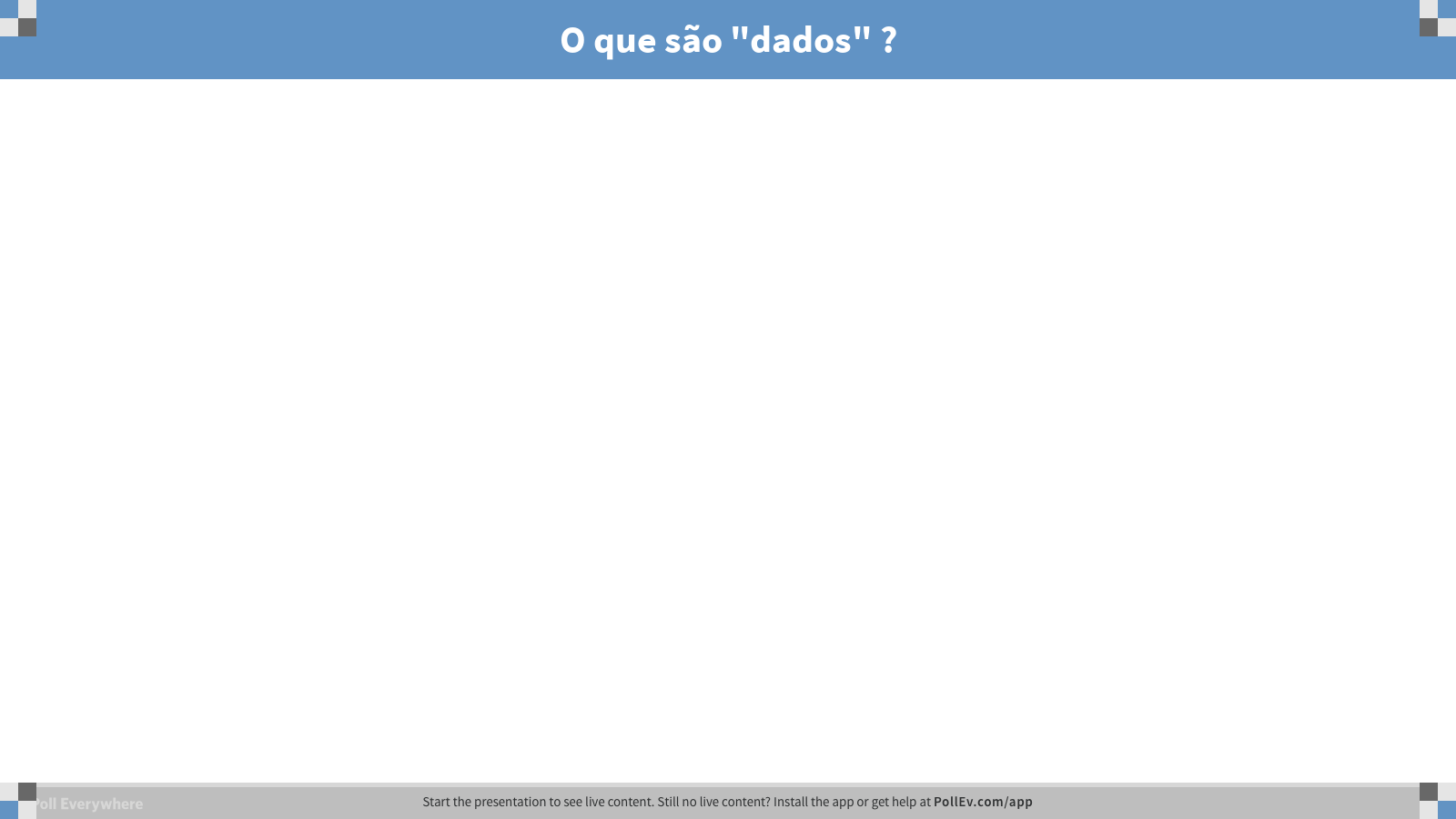 [Speaker Notes: Poll Title: O que são "dados" ?
https://www.polleverywhere.com/free_text_polls/OkmnE6cvgTPyi7fNk9GbC]
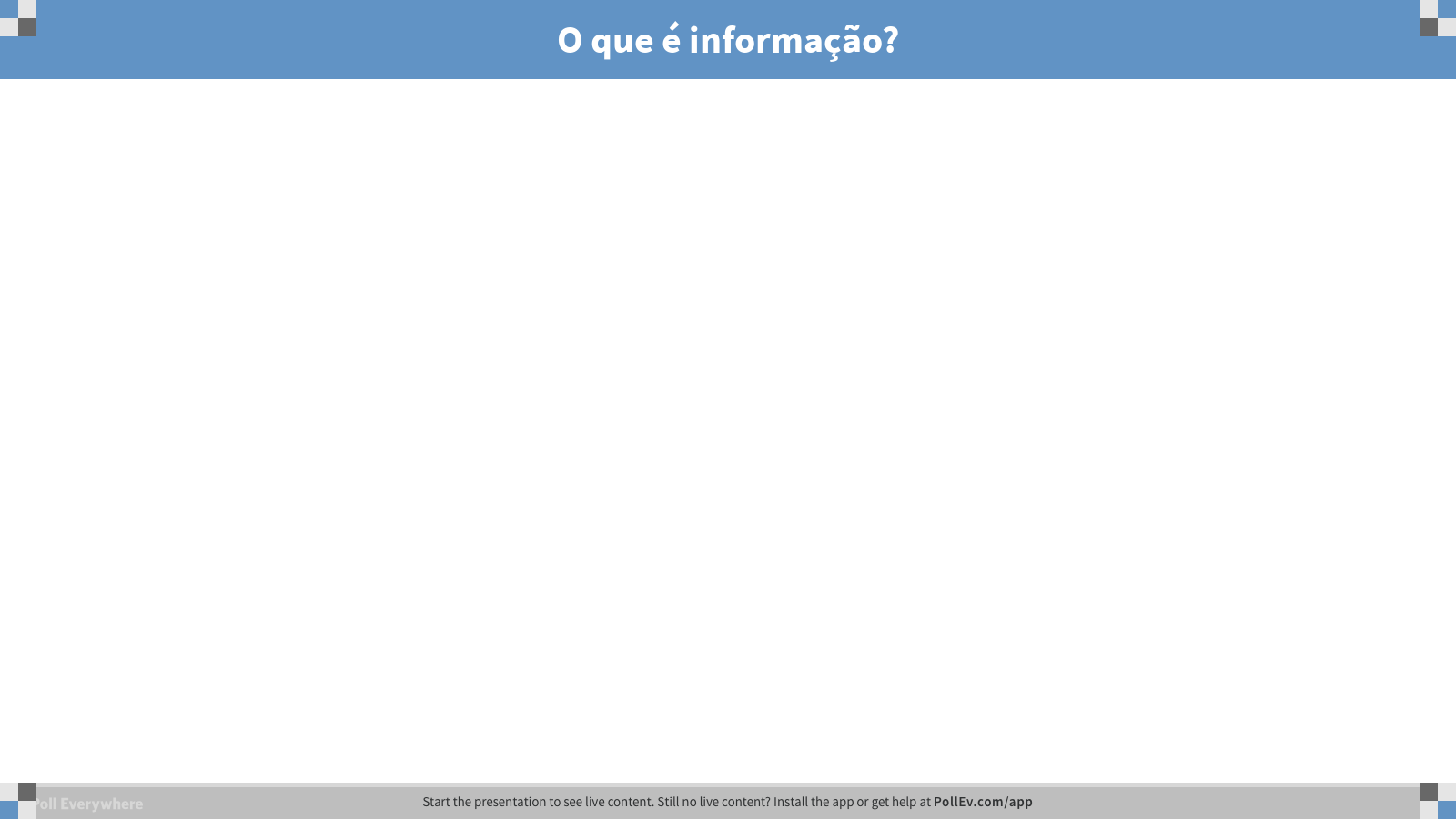 [Speaker Notes: Poll Title: O que é informação?
https://www.polleverywhere.com/free_text_polls/NMebDlRHYCKuFAHAKQzOd]
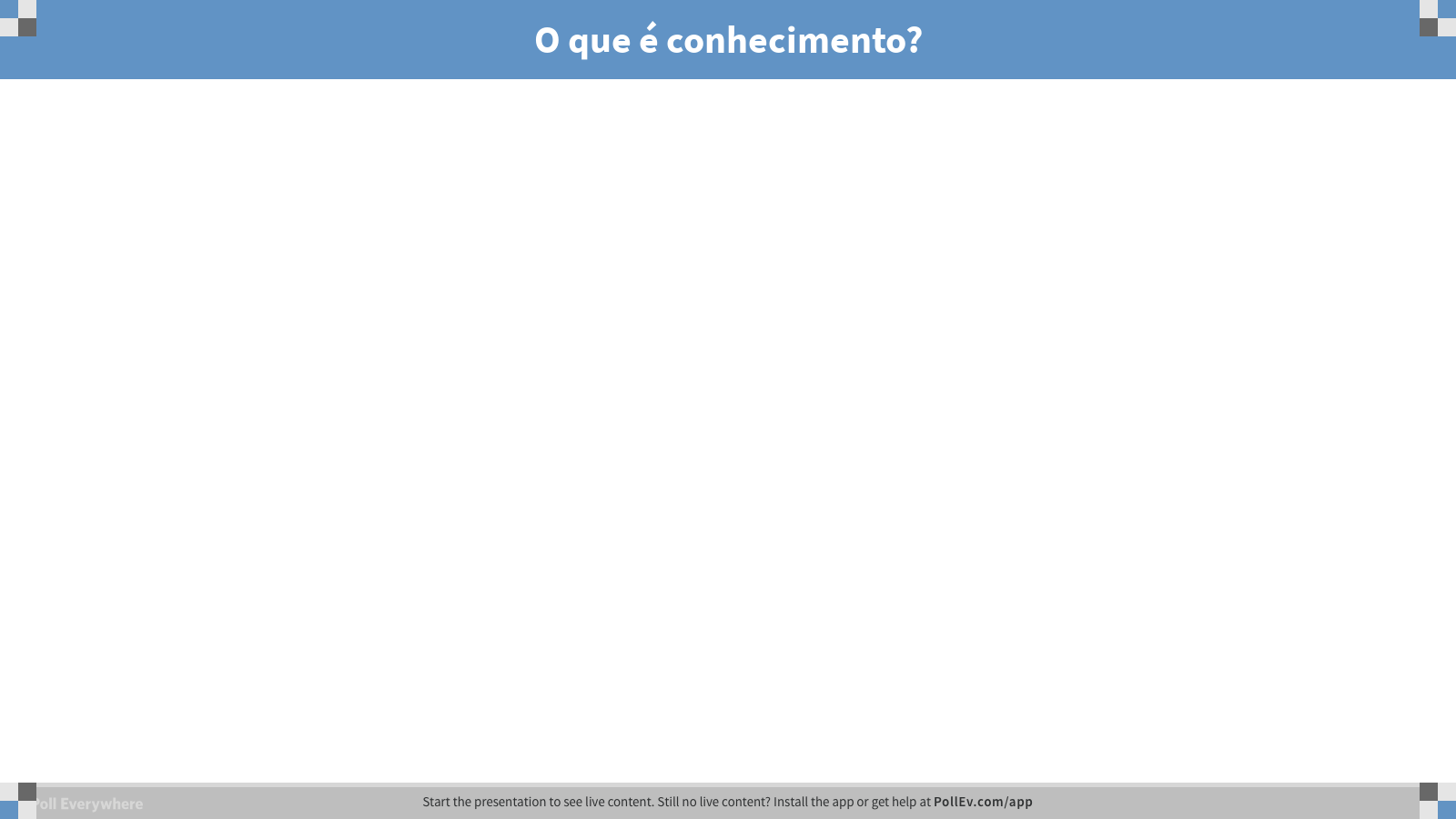 [Speaker Notes: Poll Title: O que é conhecimento?
https://www.polleverywhere.com/free_text_polls/Hb2TOnJHBpEPY22xdKLAT]
Construção do Conhecimento
Os dados são o conjunto de elementos numéricos, textuais, gráficos, etc. e não possui significado relevante e não conduz a nenhuma compreensão a princípio. 
 

A informação é a ordenação, organização e categorização dos dados afim de se encontrar a um significado e sua compreensão dentro de um determinado ambiente/contexto. 


Com base nessa informação se fundamenta a construção de um conhecimento a seu respeito.
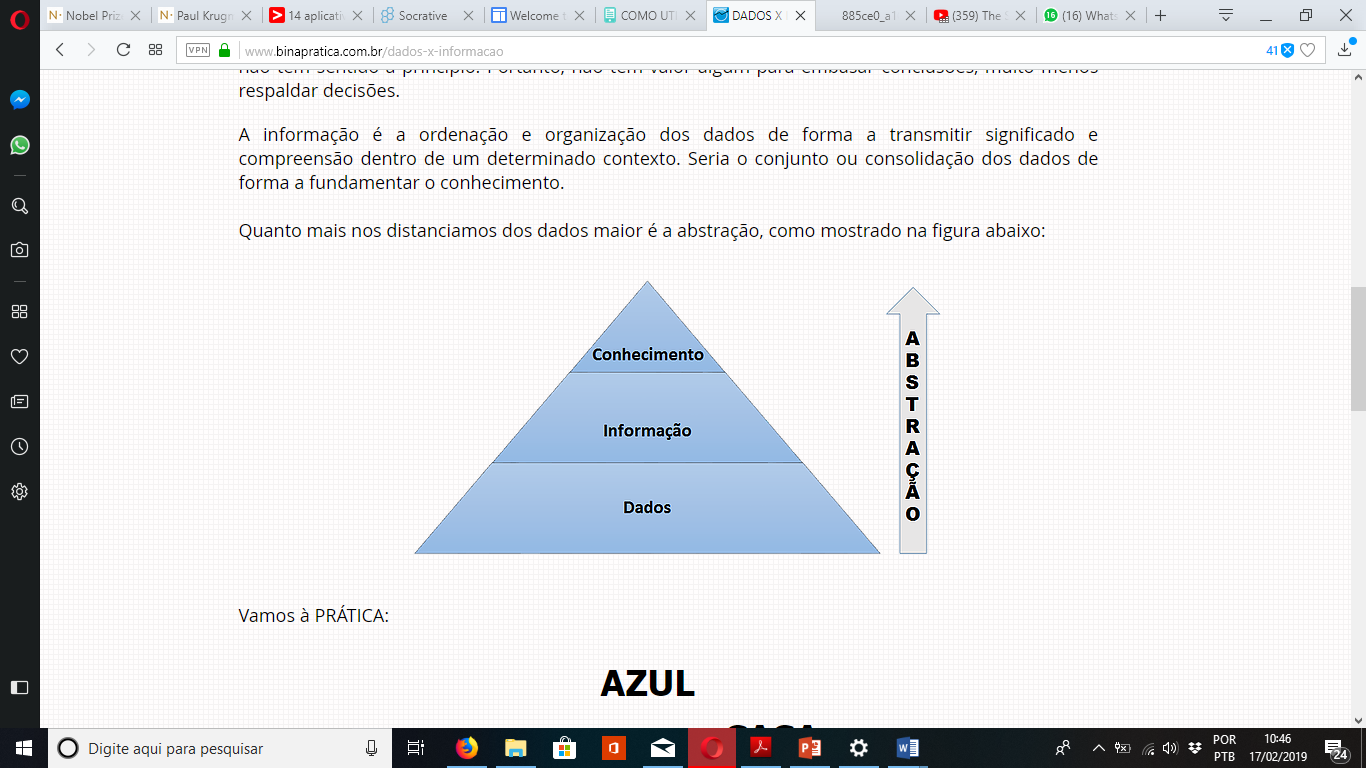 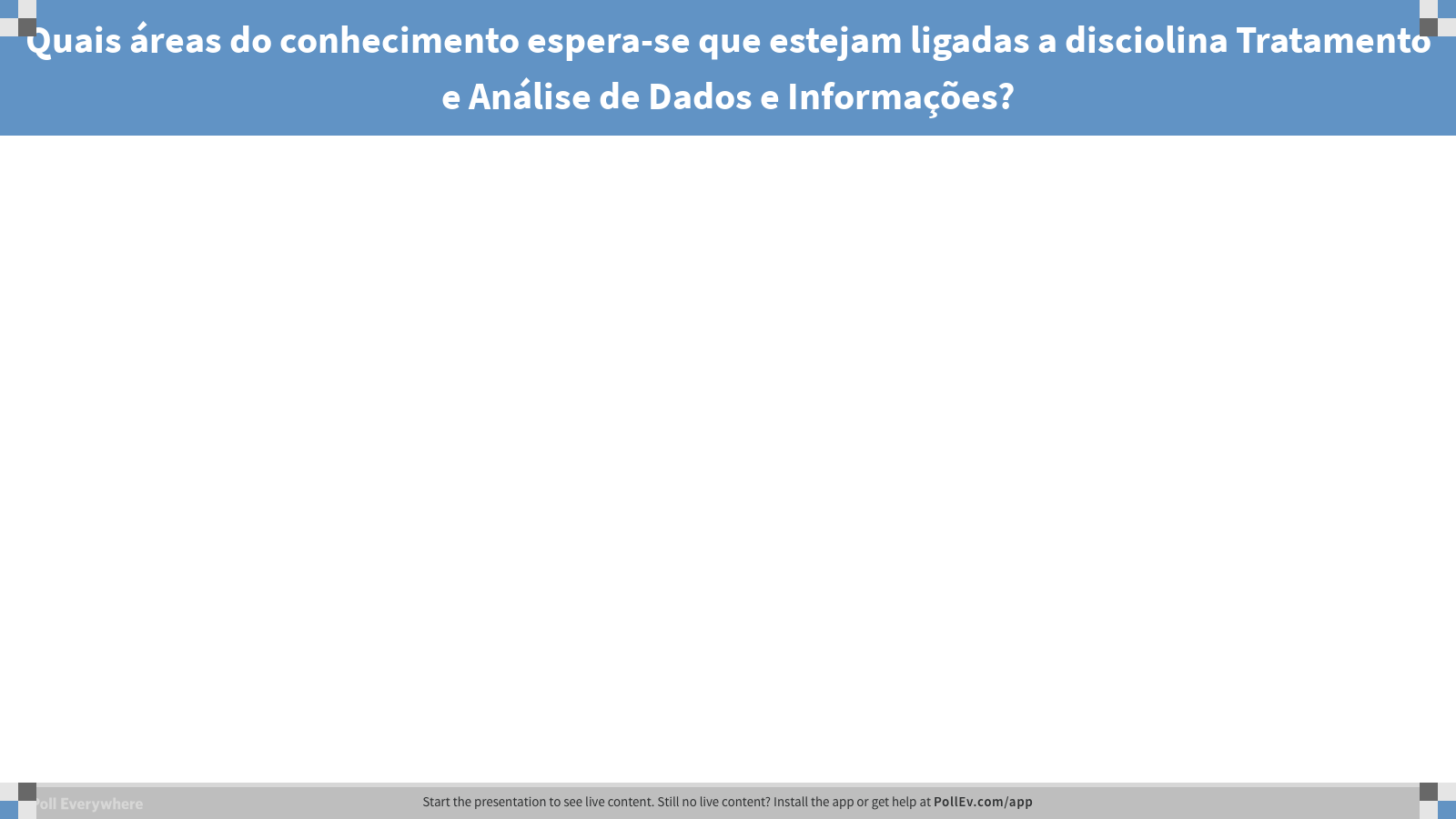 [Speaker Notes: Poll Title: Quais áreas do conhecimento espera-se que estejam ligadas a disciolina Tratamento e Análise de Dados e Informações?
https://www.polleverywhere.com/free_text_polls/x75ItFp5FyLkyQuI47vqC]
Contexto
Matemática:
“Ciência que une à clareza do raciocínio à síntese da linguagem”
“Aquilo que se pode aprender”.

"A matemática não é apenas outra linguagem: é uma linguagem mais o raciocínio; é uma linguagem mais a lógica; é um instrumento para raciocinar".
Richard Philips Feynman , nascido em Nova Iorque em 1918 foi  físico ganhador do Nobel  em 1965 pioneiro no estudo da eletrodinâmica.
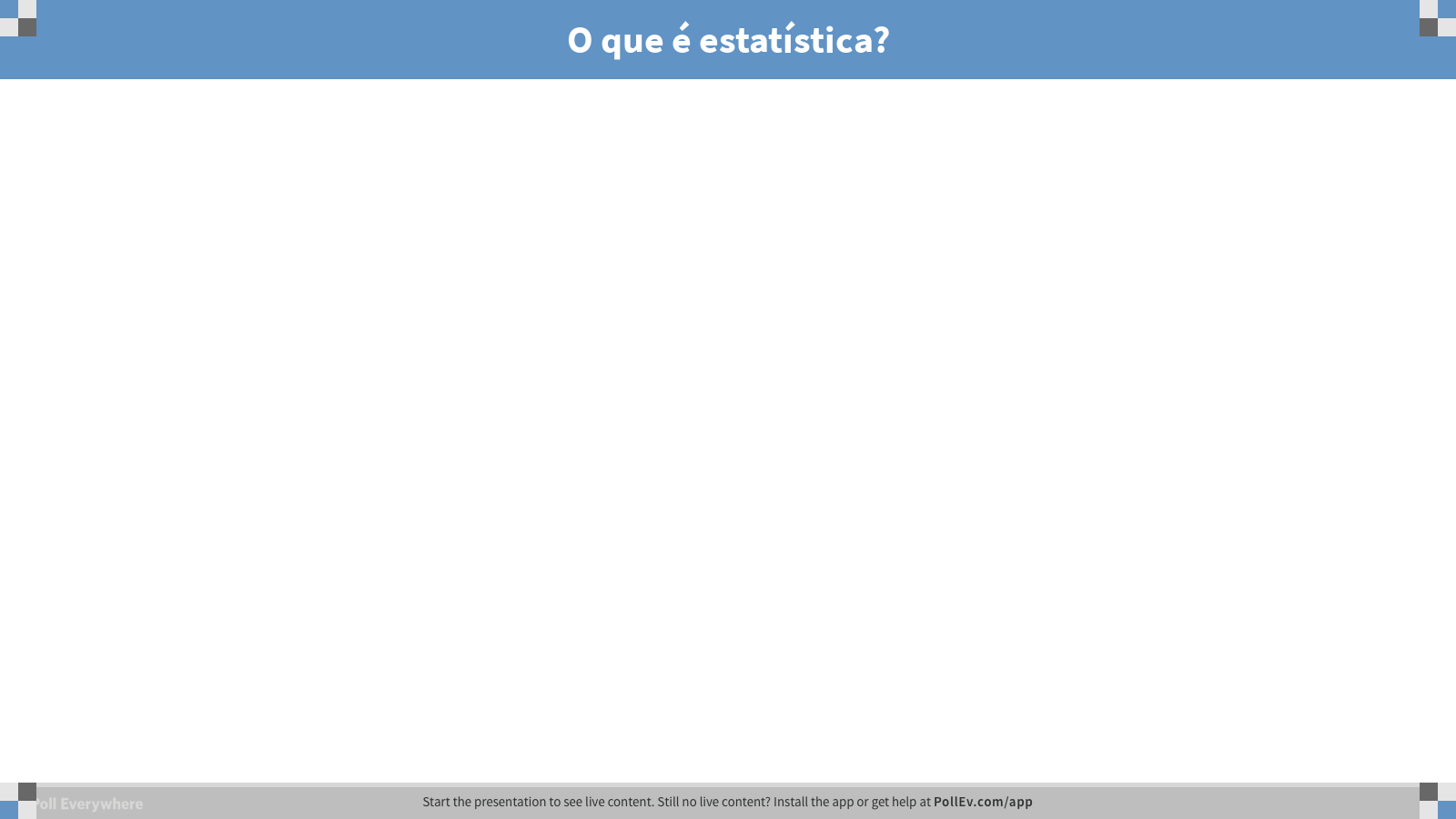 [Speaker Notes: Poll Title: O que é estatística?
https://www.polleverywhere.com/free_text_polls/9VYjRt3HpkynKqz1e7jJ8]
Contexto
Estatística:

“Não é somente a catalogação de dados numéricos, mas também o estudo de como chegar a conclusões sobre o todo (população), partindo da observação de partes desse todo (amostras)”.


“A estatística é uma parte da Matemática Aplicada que fornece métodos para a coleta, organização , descrição, análise e interpretação de dados e para utilização dos mesmos na tomada de decisões”
Aspecto essencial da Estatística é o de proporcionar métodos inferenciais que permitam conclusões que transcendam os dados obtidos inicialmente.



Assim a análise e interpretação dos dados estatísticos tornam possível o diagnóstico de uma empresa, o conhecimento de seus problemas e a formulação de soluções apropriadas e um planejamento específico de ação.
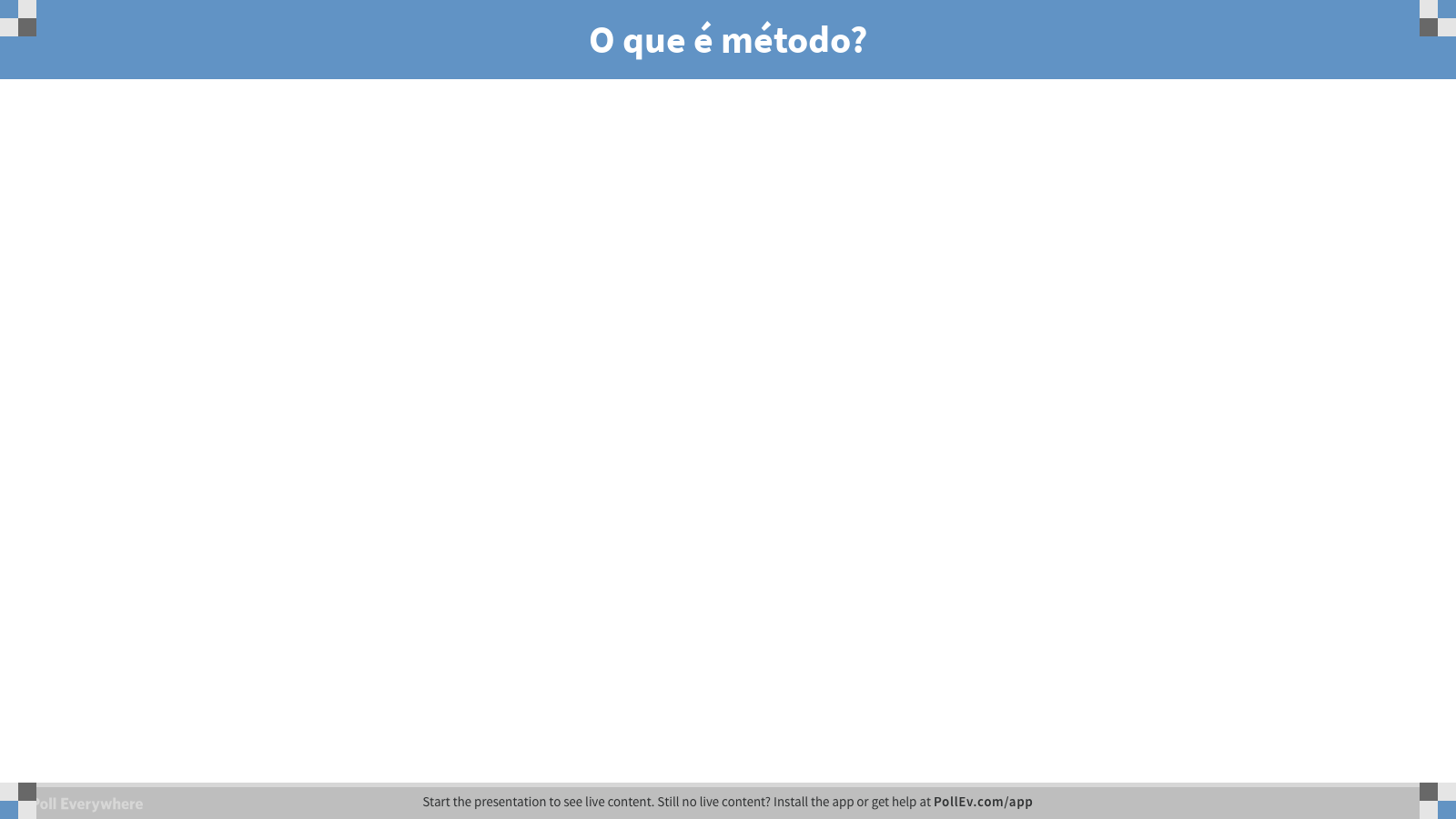 [Speaker Notes: Poll Title: O que é método?
https://www.polleverywhere.com/free_text_polls/AVX9TZWPwvO4y6ywY3DMX]
Método é um conjunto de meios organizados de forma a alcançar um objetivo, um fim que se deseja.



Dentre os métodos que a ciência utiliza, destacam-se o experimental e o estatístico.
Método Experimental:
Consiste em manter constante todas as causas (fatores), menos uma, e variar esta causa de modo que o pesquisador possa descobrir seus efeitos caso existam.


Método Estatístico:
Diante da impossibilidade de manter as causas constantes, admite todas essas causas presentes variando-as, registrando essas variações e procurando determinar, no resultado final, que influências cabem a cada uma delas.
Fases do Método Estatístico
Coleta de Dados

Direta
Contínua (registro): quando feita continuamente, número de nascimentos, de óbitos,etc
Periódica: quando feita em intervalos constantes de tempo, como o censos 10-10 anos
Ocasional: quando feita ocasionalmente, a fim de atender uma conjuntura: dados de epidemias, etc

Indireta: quando é inferida de elementos conhecidos e/ou do conhecimento de outros fenômenos. Ex. a maioria dos índices IDH, mortalidade, Gini, IPCA...
Crítica dos Dados

Obtidos os dados eles devem criticados a procura de falhas e imperfeições

Crítica Externa: quando visa às causas dos erros por parte do informante, por distração ou má interpretação 

Crítica Interna: quando visa os elementos originais dos dados coletados
Apuração dos Dados
Processamento dos dados para sua disposição

Exposição ou Apresentação dos Dados
Apresentação adequado dos dados em formas de tabelas, gráficos facilitando a sua compreensão e o alcance dos objetivos os quais se propôs.

Análise dos Resultados
Como o objetivo da estatística é tirar conclusões sobre o todo a partir de amostras, realizadas as fases anteriores fazemos uma análise dos resultados obtidos através dos métodos da Estatística Inferencial.
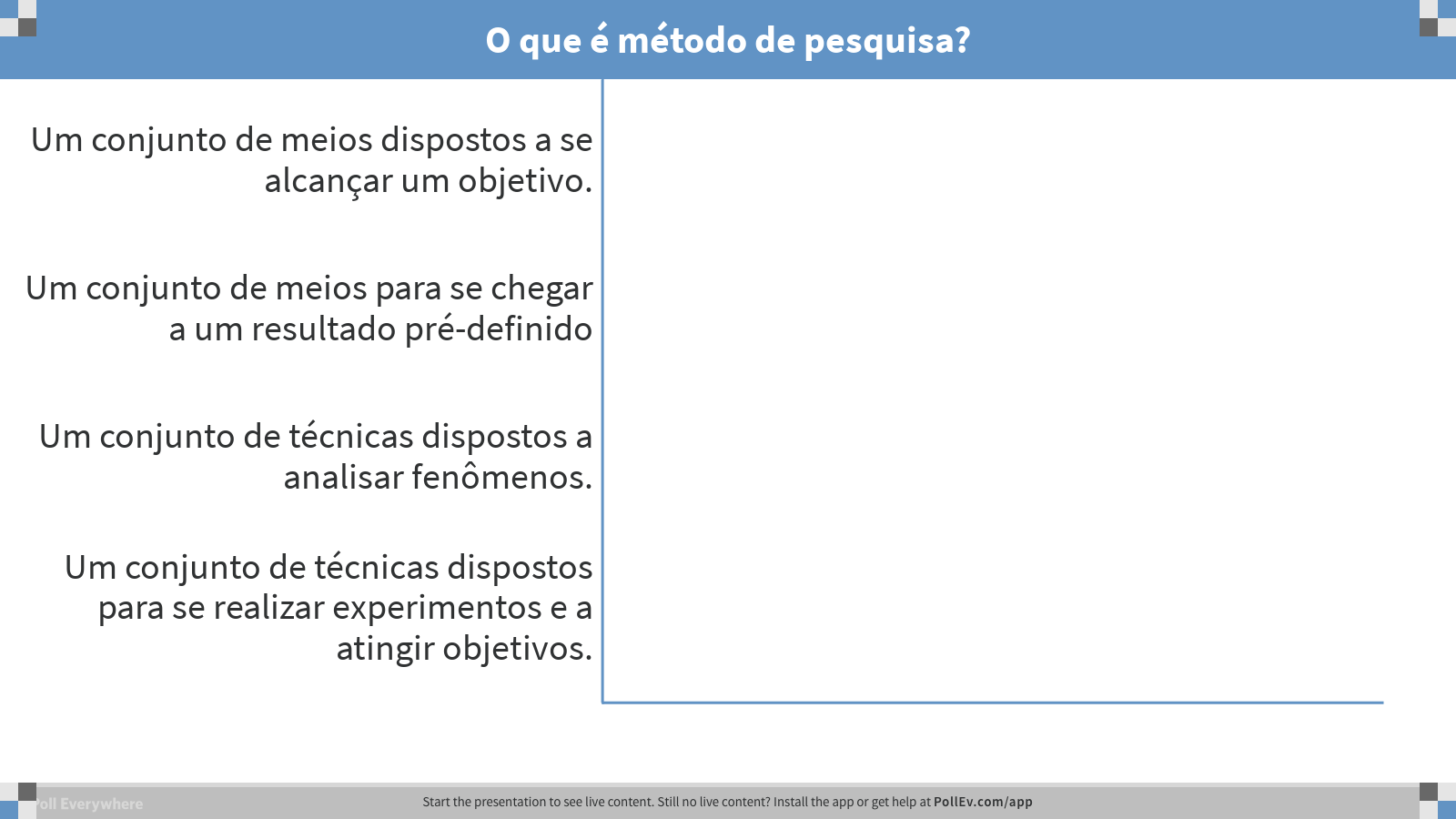 [Speaker Notes: Poll Title: O que é método de pesquisa?
https://www.polleverywhere.com/multiple_choice_polls/xQSa77LXHOWy61JMWitg9]
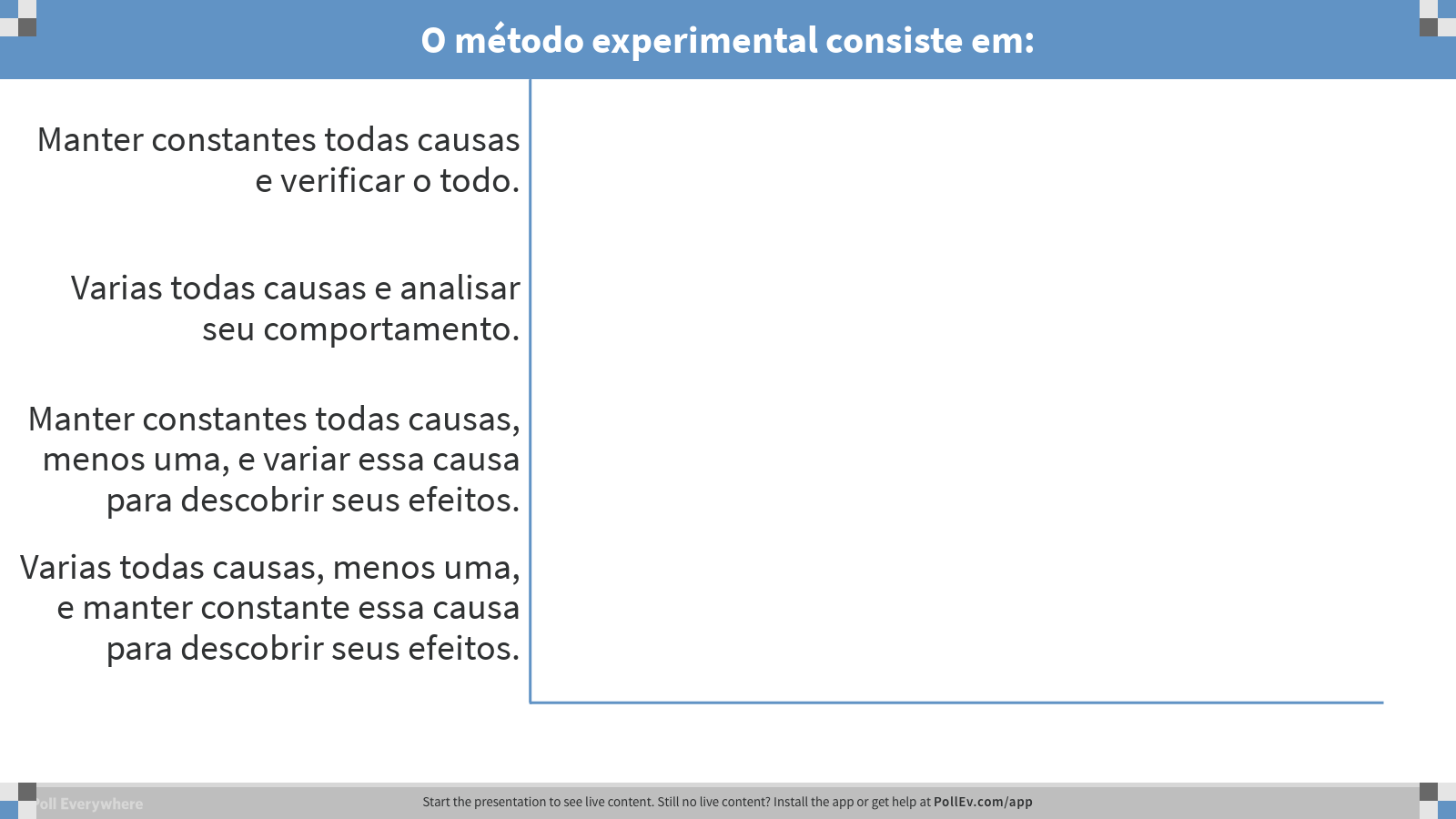 [Speaker Notes: Poll Title: O método experimental consiste em:
https://www.polleverywhere.com/multiple_choice_polls/iBlXC9jKcMQaEReqvPkyo]
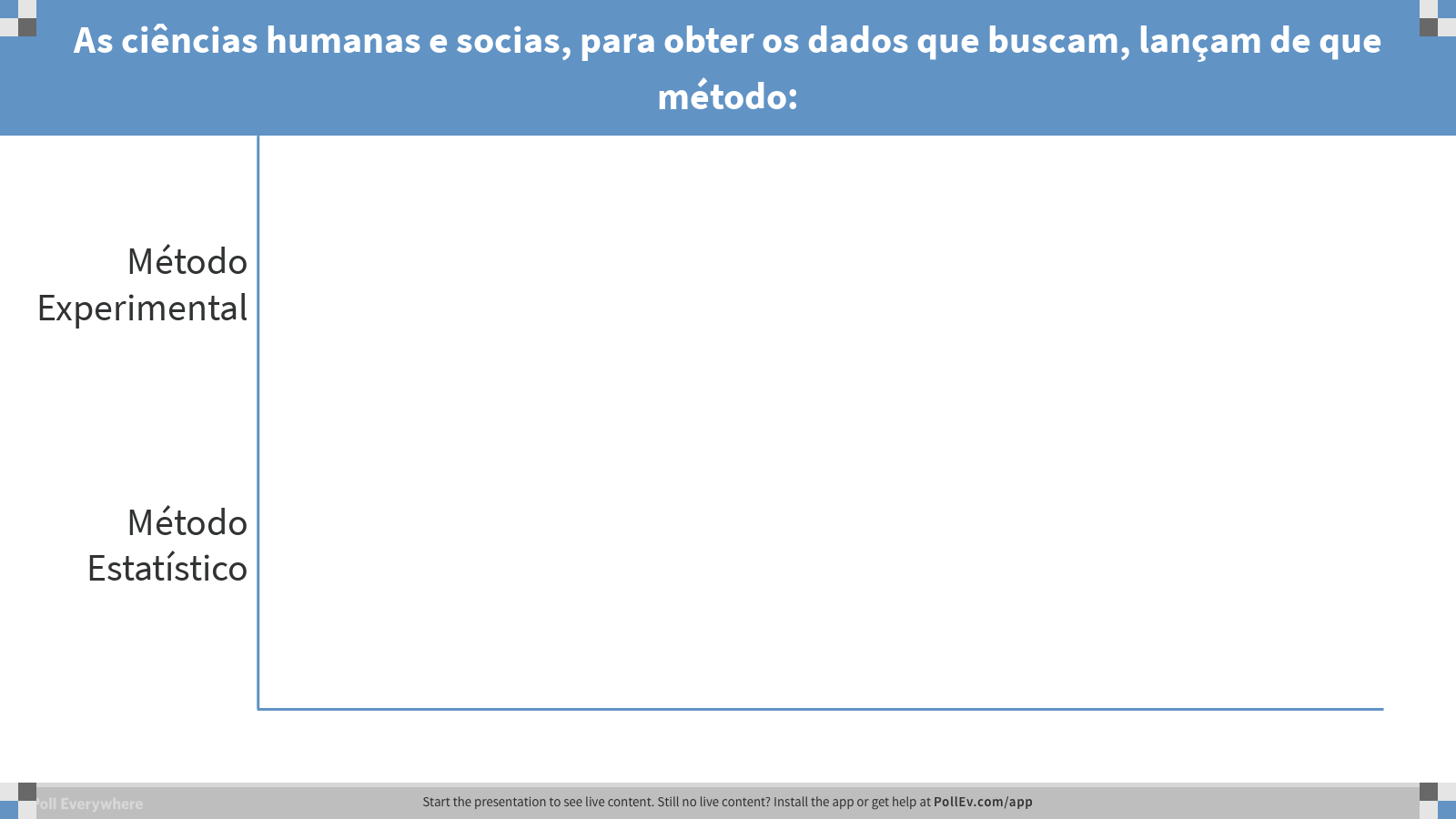 [Speaker Notes: Poll Title: As ciências humanas e socias, para obter os dados que buscam, lançam de que método:
https://www.polleverywhere.com/multiple_choice_polls/cGzyA8rBm6sWH0W2t8sQj]
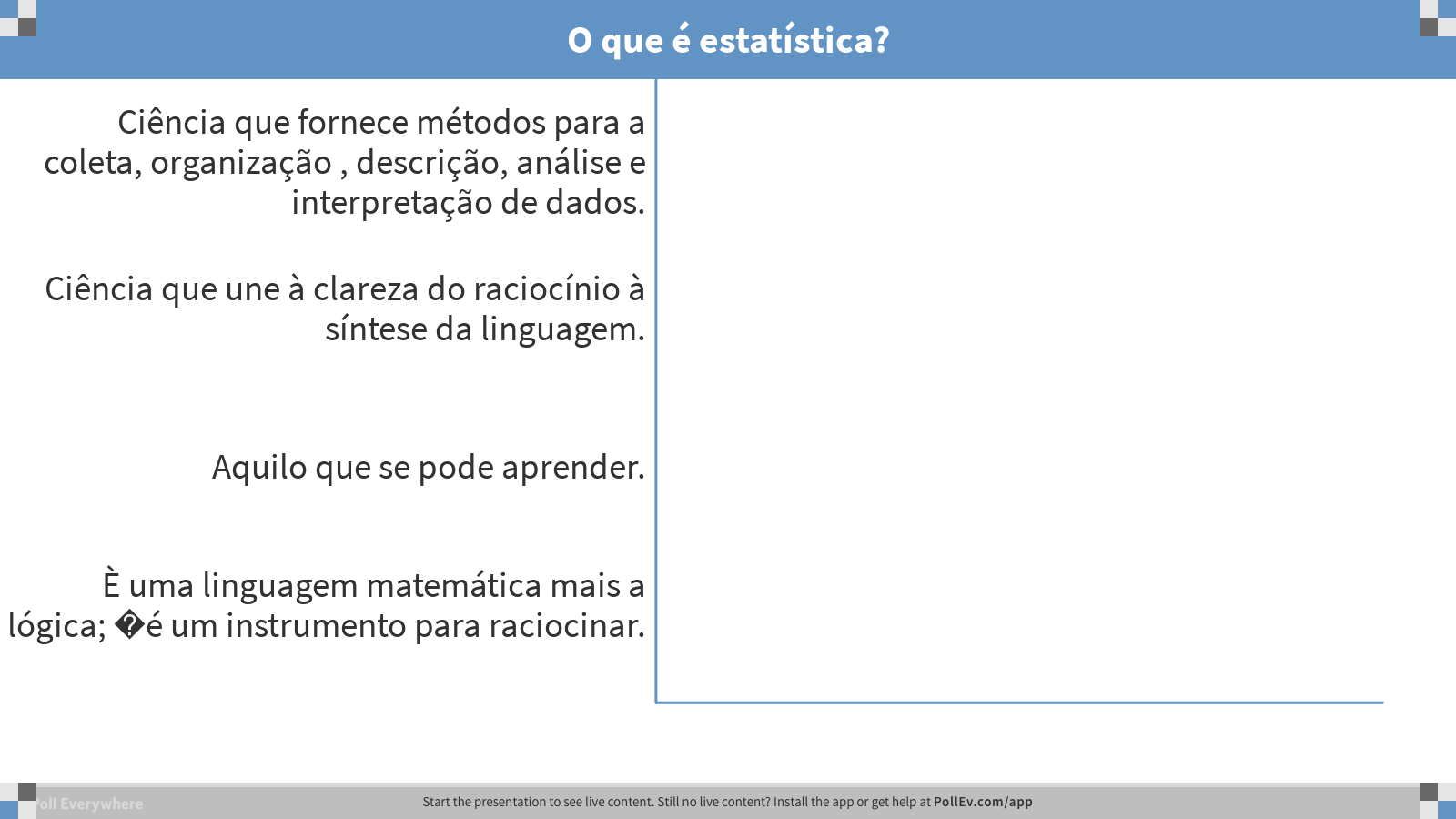 [Speaker Notes: Poll Title: O que é estatística?
https://www.polleverywhere.com/multiple_choice_polls/20o3EpDZp3Y7kK8VeLePD]
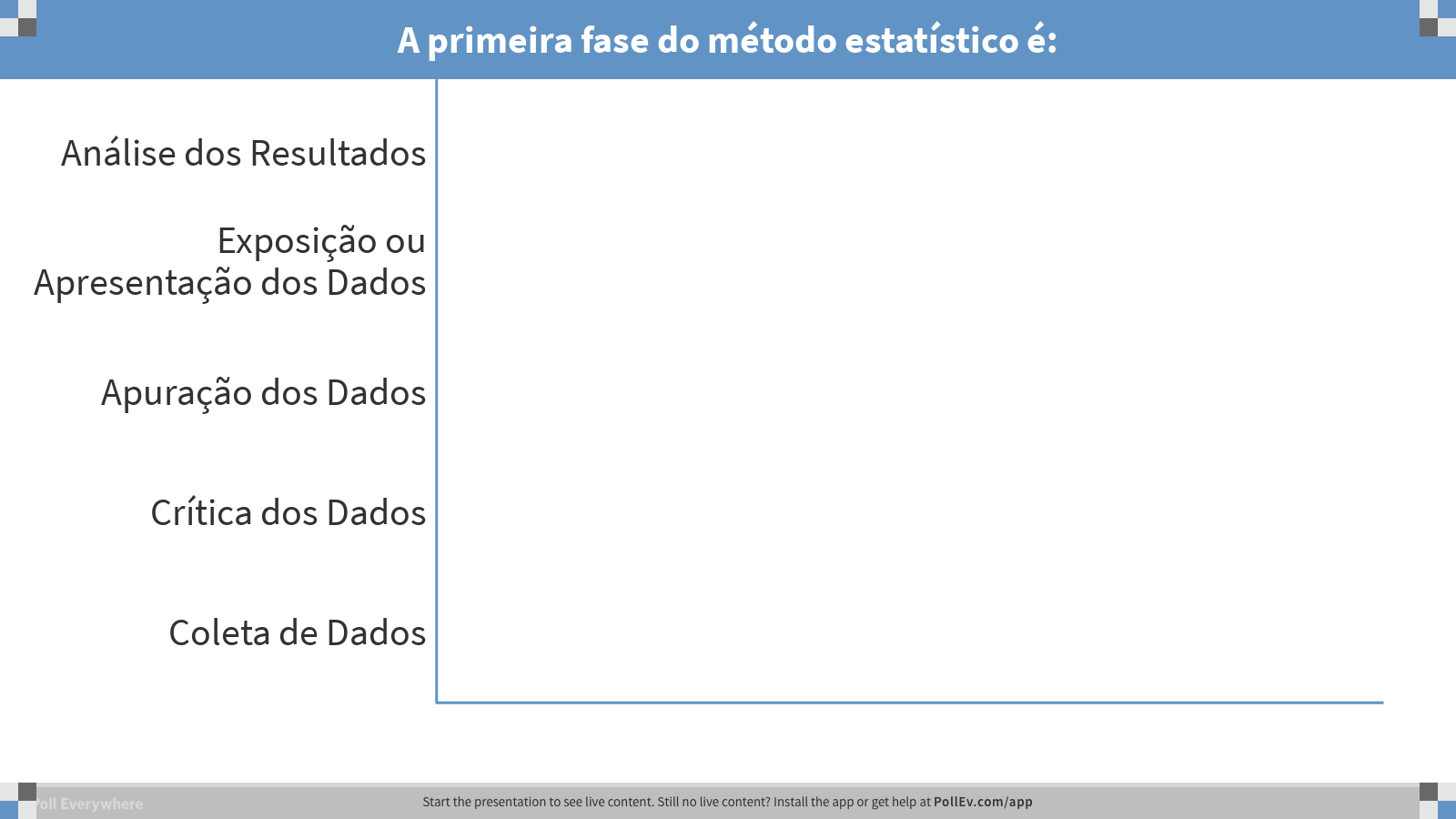 [Speaker Notes: Poll Title: A primeira fase do método estatístico é:
https://www.polleverywhere.com/multiple_choice_polls/i3H2Wzf8VAe2FiseyFvTX]
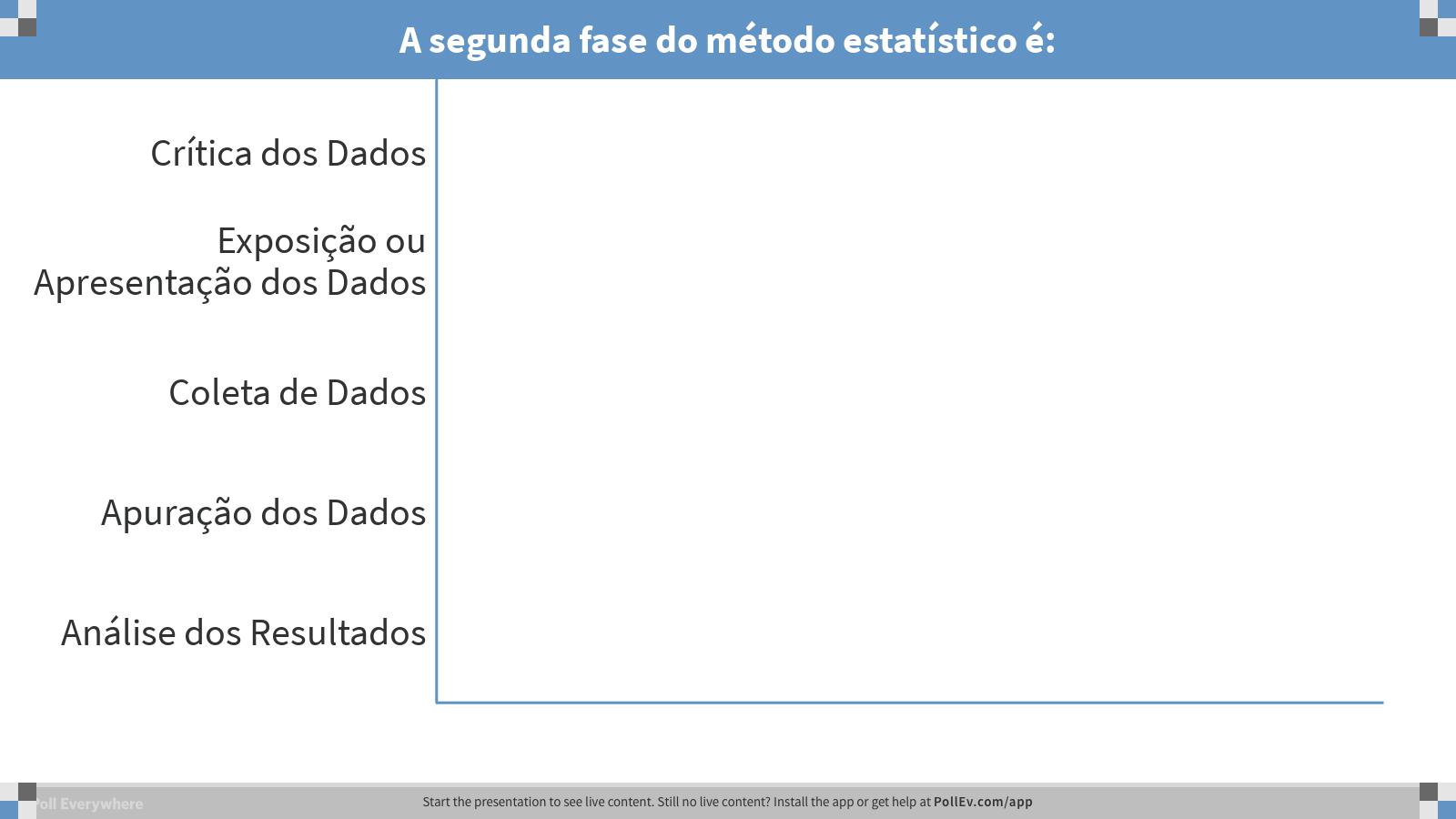 [Speaker Notes: Poll Title: A primeira fase do método estatístico é:
https://www.polleverywhere.com/multiple_choice_polls/i3H2Wzf8VAe2FiseyFvTX]
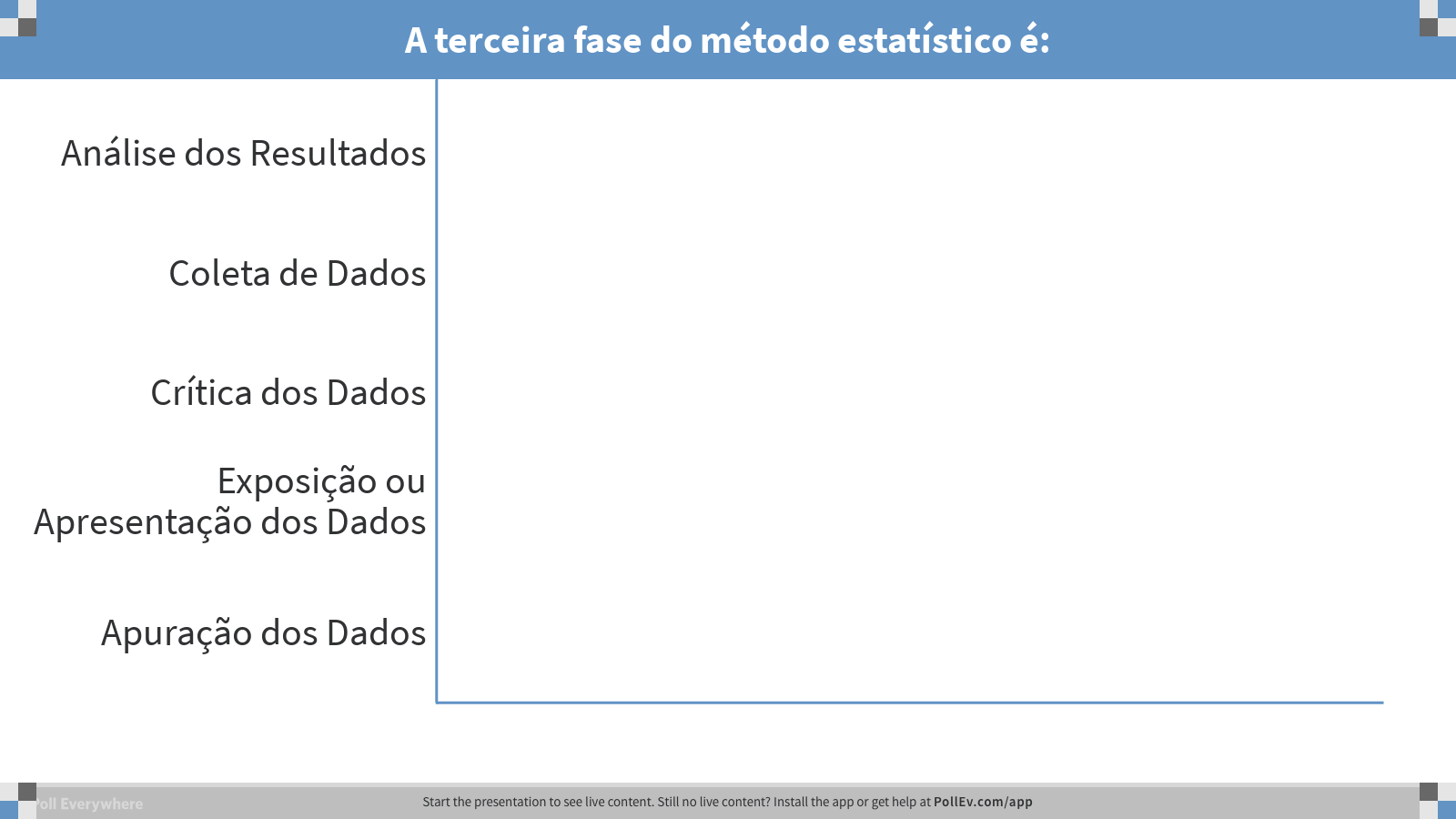 [Speaker Notes: Poll Title: A primeira fase do método estatístico é:
https://www.polleverywhere.com/multiple_choice_polls/i3H2Wzf8VAe2FiseyFvTX]
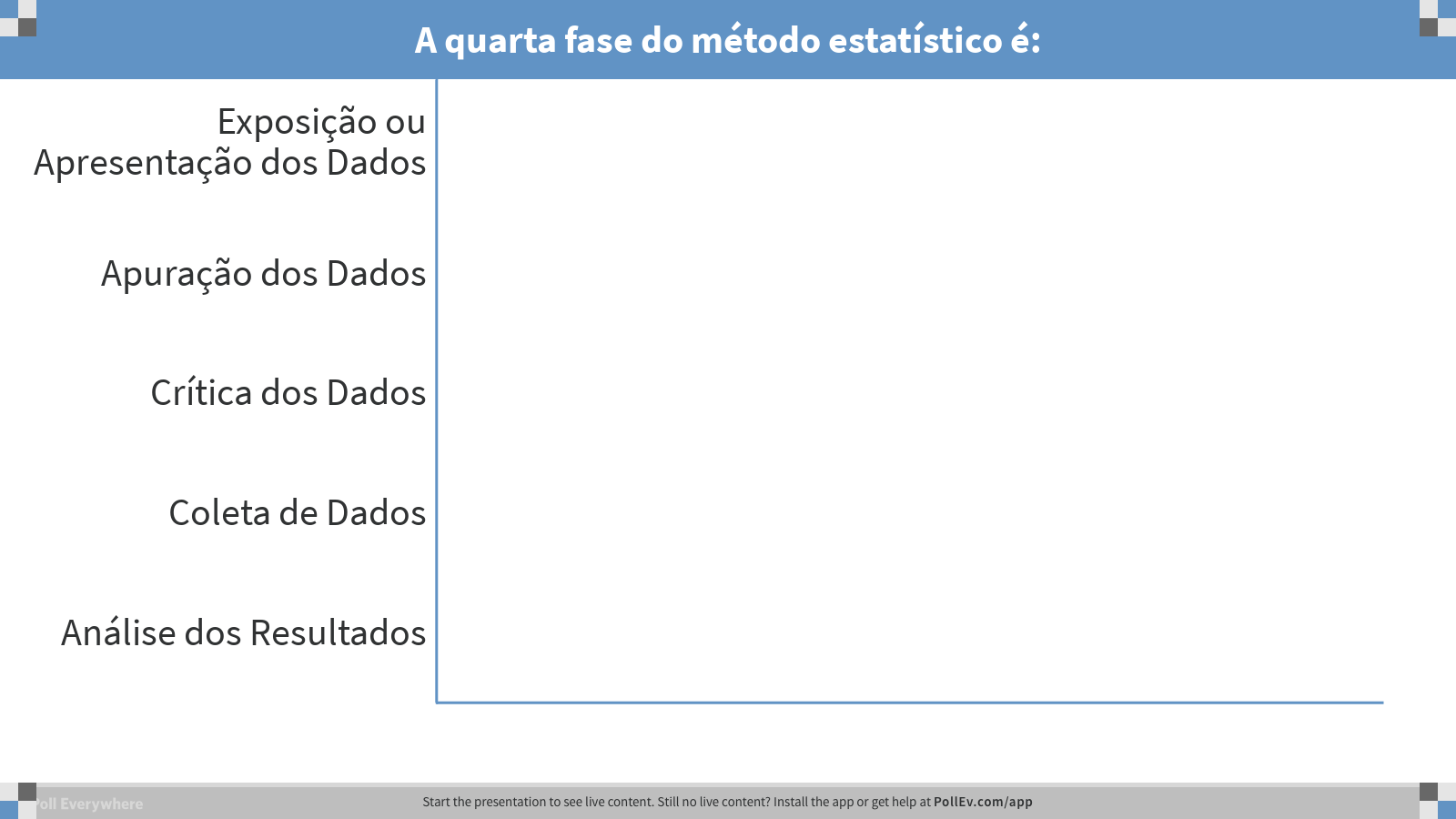 [Speaker Notes: Poll Title: A primeira fase do método estatístico é:
https://www.polleverywhere.com/multiple_choice_polls/i3H2Wzf8VAe2FiseyFvTX]
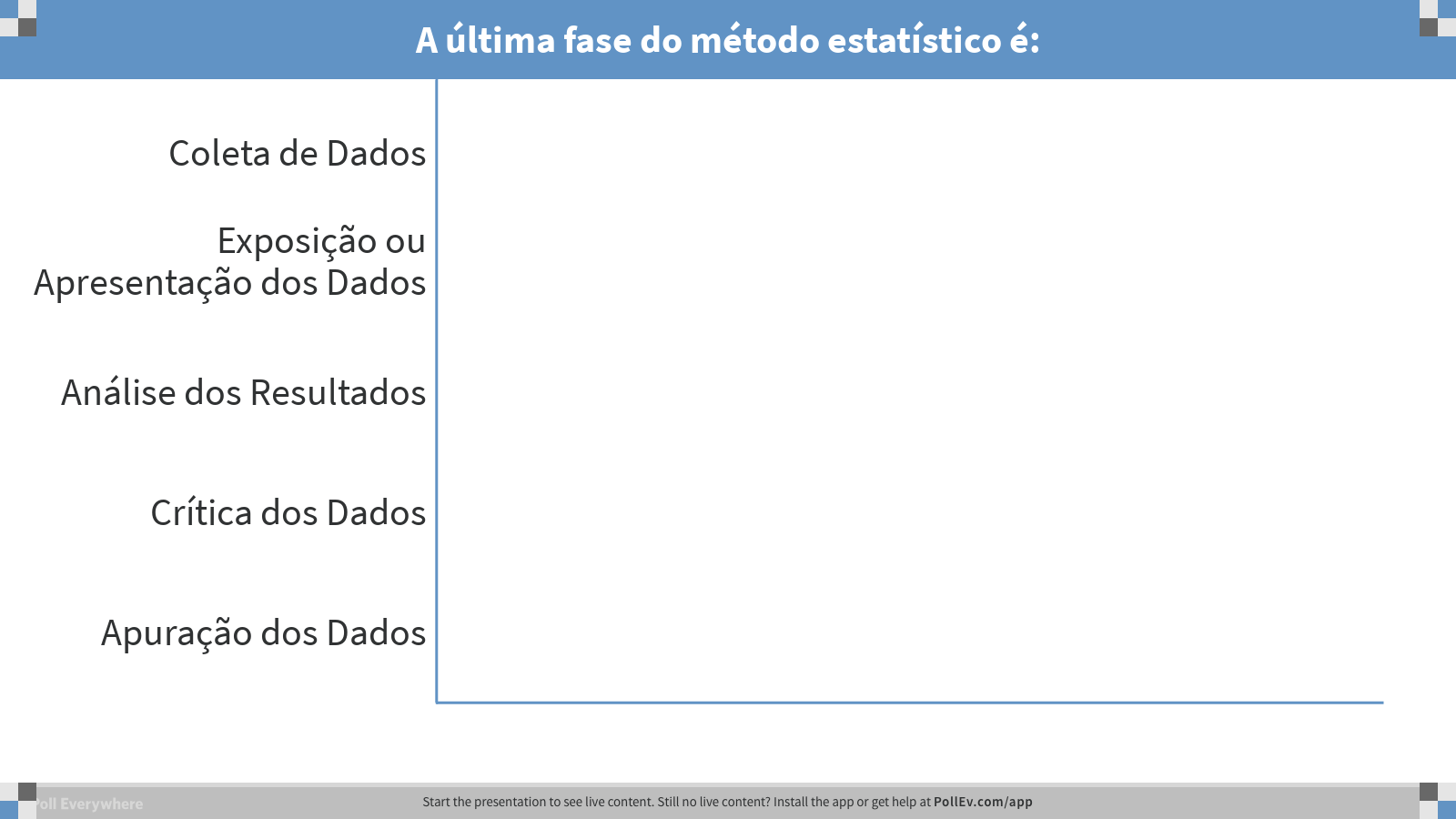 [Speaker Notes: Poll Title: A primeira fase do método estatístico é:
https://www.polleverywhere.com/multiple_choice_polls/i3H2Wzf8VAe2FiseyFvTX]